Родительское собрание:    

   «Организация учебного процесса в первом классе»
 
2024 год
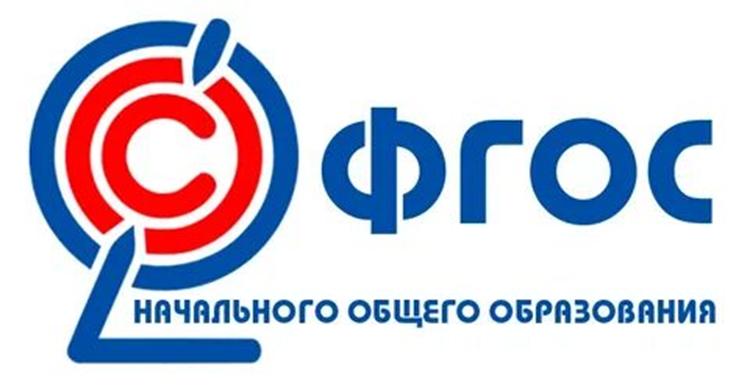 1
Лотарь I, король франков (Iв.н.э)
«Времена меняются, и мы меняемся вместе с ними…»
Уважаемые родители!
Министерством просвещения утвержден федеральный государственный образовательный стандарт начального общего образования (далее – ФГОС НОО).
Нормативные документы: 
1. Приказ Минпросвещения России от 31.05.2021г. № 286 Об утверждении федерального государственного образовательного стандарта начального общего образования
2. Приказ директора МБОУ СШ №62 от 24.01.2022г. № 26«О подготовке к введению и реализации ФГОС НОО и ФГОС ООО нового поколения с 01.09.2022 г.»
3. Дорожная карта мероприятий по обеспечению перехода на новые ФГОС НОО, ФГОС ООО на 2022-2027 годы
3
Обращаем ваше внимание, что обновленный ФГОС НОО не имеет принципиальных отличий от действующего в настоящее время ФГОС НОО 2009 года.
Во-первых,
Сохранена концепция ФГОС. В ее основе – системно-деятельностный подход. Данный подход базируется на обеспечении соответствия образовательной деятельности возрасту обучающихся, их индивидуальным особенностям. Системно-деятельностный подход к организации образовательного процесса предполагает использование таких форм взаимодействия педагога и обучающихся в процессе воспитания и обучения, которые должны обеспечивать всестороннее развитие ребенка в активной деятельности. Именно знания и умения, которые ребенок получил не в готовом виде, а в ходе активного взаимодействия, становятся для него бесценным опытом, определяющем его успешность на последующих этапах обучения.
4
Во-вторых,учебный план ФОП НОО включает следующие предметы
ДОБАВИТЬ НИЖНИЙ КОЛОНТИТУЛ
5
Режим организации образовательного процесса (1-4 классы)
       Продолжительность учебного года: 33 недели в  1-ых классах, 34 недели во 2-4-ых классах. 
       Продолжительность учебной недели: 5-дневная учебная неделя. 
       Продолжительность урока – 40 минут  
Обучение в 1-м классе проводится по 5-дневной учебной неделе и только в первую смену.
В 1 классе использование «ступенчатого» режима обучения: 
- в сентябре, октябре – по 3 урока в день по 35 минут каждый. В соответствии с  Письмом  МО РФ от 20.04.2001 г. № 408/13-13, обеспечивается организация адаптационного периода. 4-й урок проводится в форме целевых прогулок,  уроков-игр, экскурсий и т.д.;
-  в ноябре-декабре – по 4 урока по 35 минут каждый; 
- январь-май – по 4 урока по 45 минут каждый.
Дополнительные недельные каникулы в 1 классе в середине третьей четверти.
ДОБАВИТЬ НИЖНИЙ КОЛОНТИТУЛ
6
Выполнение санитарно-гигиенических нормативов:
Максимально допустимая недельная нагрузка: 1 класс – 21 час; 2-4 классы – 23 часа;
Объем максимально-допустимой нагрузки в течение дня: 1 класс – 4 урока в день и один день в неделю 5 уроков за счет урока физкультуры; 2-4 классы – 4-5 уроков;
Расписание уроков составляется с учетом дневной и недельной умственной работоспособности обучающихся и шкалой трудности учебных предметов;
Для обучающихся 1 классов наиболее трудные предметы проводятся на 2 уроке; во 2-4 классах на 2-3 уроках;
В 1-4 классах сдвоенные уроки не проводятся.
В 1-4 классах проводится 2 часа физкультуры.
ДОБАВИТЬ НИЖНИЙ КОЛОНТИТУЛ
7
В-третьих, внеурочная деятельность остается обязательной частью образовательного процесса.
Она реализуется с учетом выбора участниками образовательных отношений учебных курсов внеурочной деятельности из перечня, предлагаемого
ОБРАЗОВАТЕЛЬНОЙ ОРГАНИЗАЦИЕЙ.
8
В-четвертых:
структура требований к результатам освоения образовательных программ остается неизменной и состоит из трех групп планируемых результатов: личностные, метапредметные и предметные.
9
Каковы особенности
обновленных ФГОС НОО 2021 года?
Во–первых,
Требования к предметным результатам конкретизированы и уточнены. Содержание учебных предметов представлено по годам обучения по каждому учебному предмету в примерных рабочих программах, которые возьмет за основу своей работы каждый учитель. В программах четко определен минимум содержания, который должен знать каждый обучающийся.
10
Во-вторых,
Требования к метапредметным результатам дифференцированы по группам, даны в понятных и ясных формулировках, что позволит эффективно формировать умения самоорганизации, совместной деятельности, общения, навыков работы с информацией и др.
11
В-третьих,
Появилось требование, связанное с необходимостью формирования компонентов функциональной грамотности обучающихся. Функциональная грамотность заключается в умении применять полученные на уроках знания и умения для решения практических и жизненных задач. Формирование функциональной грамотности (читательской грамотности, математической грамотности, естественнонаучной грамотности, финансовой грамотности, креативного мышления, глобальных компетенций) рассматривается как требование к качеству современного образования, которое отражает готовность ребенка осознанно включаться в разнообразные жизненные ситуации. Предполагается большое количество заданий, связанных с формированием умений анализировать разные источники информации, находить главное, существенное, тем самым развивать критическое мышление.
12
В-четвертых,
Конкретизирован и расширен перечень личностных результатов. Они тесно связаны с воспитанием и отражают приобретение младшими школьниками первоначального опыта деятельности: 
- в части гражданско-патриотического воспитания, уважения к своему и другим народам;
- в части духовно-нравственного воспитания, заключающегося в признании индивидуальности каждого человека, проявлении сопереживания, уважения и доброжелательности, неприятии любых форм поведения, направленных на причинение физического и морального вреда другим людям; 
- в части трудового воспитания;
- в осознании ценности труда в жизни человека и общества, ответственного потребления и бережного отношения к результатам труда, навыки участия в различных видах трудовой деятельности, интерес к различным профессиям.
13
Каковы преимущества ФГОС НОО 2021 года в отношении планируемых предметных результатов и системы их оценки?
14
Можно выделить несколько позитивных моментов: 
- определена единая система требований к планируемым результатам освоения основной образовательной программы, что позволяет создать равные возможности для того, чтобы ребята получили качественное образование. Единые образовательные результаты позволят сохранить единое образовательное пространство страны. Если ваш ребенок перейдет в течение учебного года из одной школы в другую или даже переедет в другой регион, содержание учебного материала не изменится;
 - повышается прозрачность системы образования. В соответствии с обновленными ФГОС определяется единый для всей страны порядок изучения учебных тем, содержание изучаемого материала; 
- достижение личностных результатов, которые также детализированы и конкретизированы в обновленном документе, будет направлено на реализацию программы воспитания; 
- требования к планируемым результатам станут едиными для всех школ России.
15
Каким должен быть выпускник начальной школы:
-любознательный, интересующийся, активно познающий мир;
-владеющий основами умения учиться; 
-любящий родной край и свою страну;
-уважающий и принимающий ценности семьи и общества;
-готовый самостоятельно действовать и отвечать за свои поступки перед семьей и обществом; 
-доброжелательный, умеющий слушать и слышать партнера, умеющий высказывать свое мнение; 
-выполняющий правила здорового и безопасного образа жизни для себя и для партнера.
16
Школьная форма и внешний вид
Парадная форма
Повседневная форма
Мальчики – темно-синий пиджак или жилет, темно-синие брюки (классической прямой модели (консервативный вариант)), мужская однотонная (цвет – пастельные тона)* сорочка, однотонная водолазка (цвет – пастельные тона), туфли;
Девочки - темно-синий пиджак или жилет, темно-синяя юбка или брюки (классической прямой модели (консервативный вариант)), или темно-синий сарафан, однотонная (цвет – пастельные тона) блуза, однотонная водолазка (цвет – пастельные тона), однотонные колготки, туфли.
Мальчики – темно-синий пиджак или жилет, темно-синие брюки (классической прямой модели (консервативный вариант)), мужская белая сорочка, туфли;
Девочки - темно-синий пиджак или жилет, темно-синяя юбка или брюки (классической прямой модели (консервативный вариант)), или темно-синий сарафан, белая блуза, белые колготки, туфли.
ДОБАВИТЬ НИЖНИЙ КОЛОНТИТУЛ
17
Спасибо за внимание!